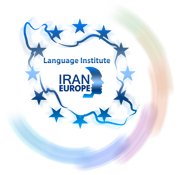 Evolve 2C11.5
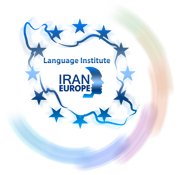 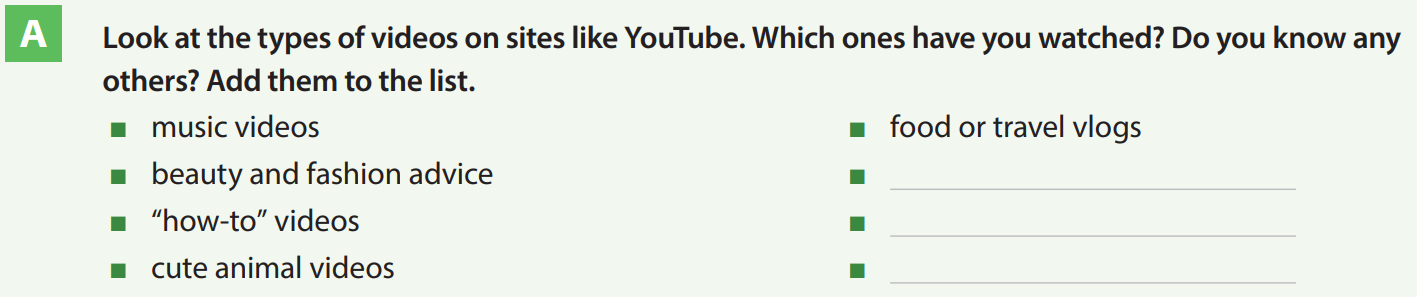 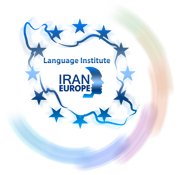 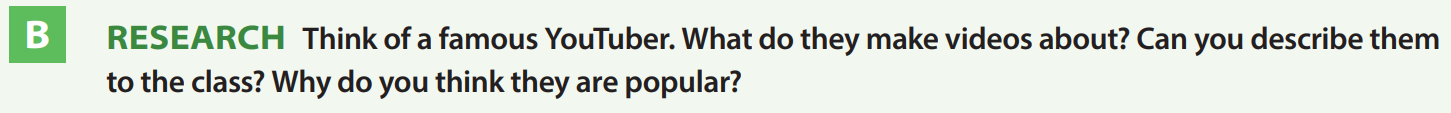 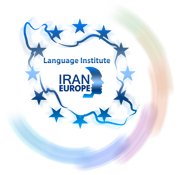 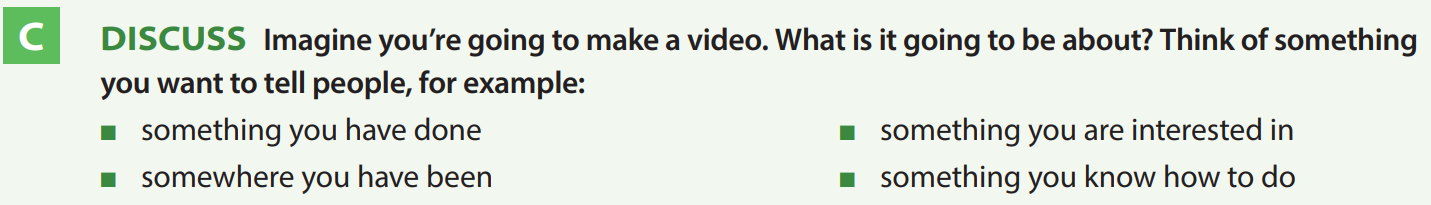 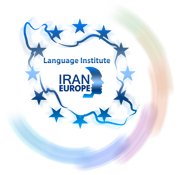 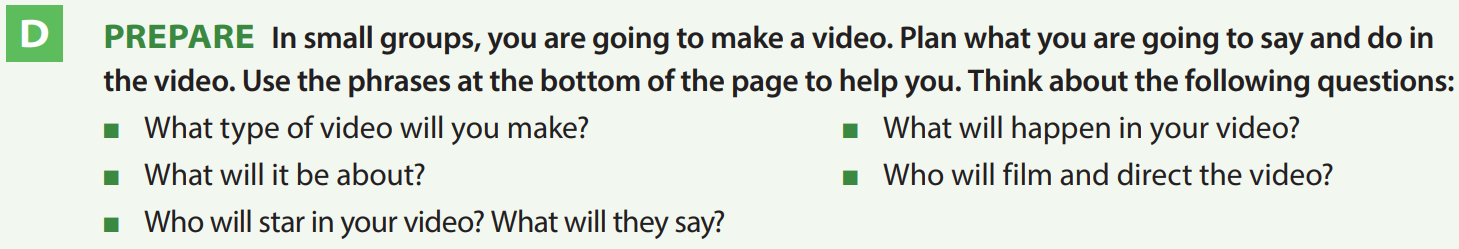 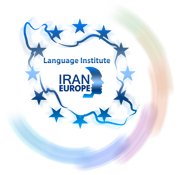 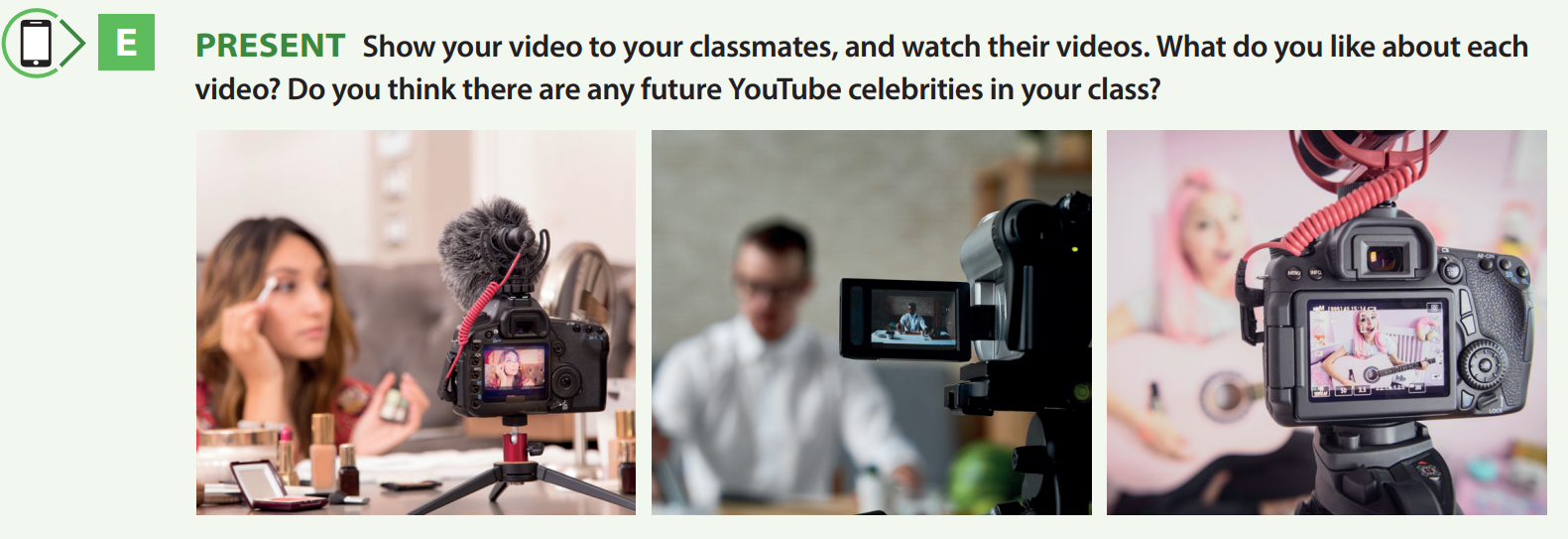 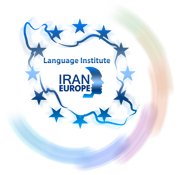 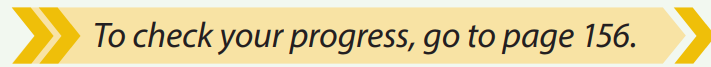 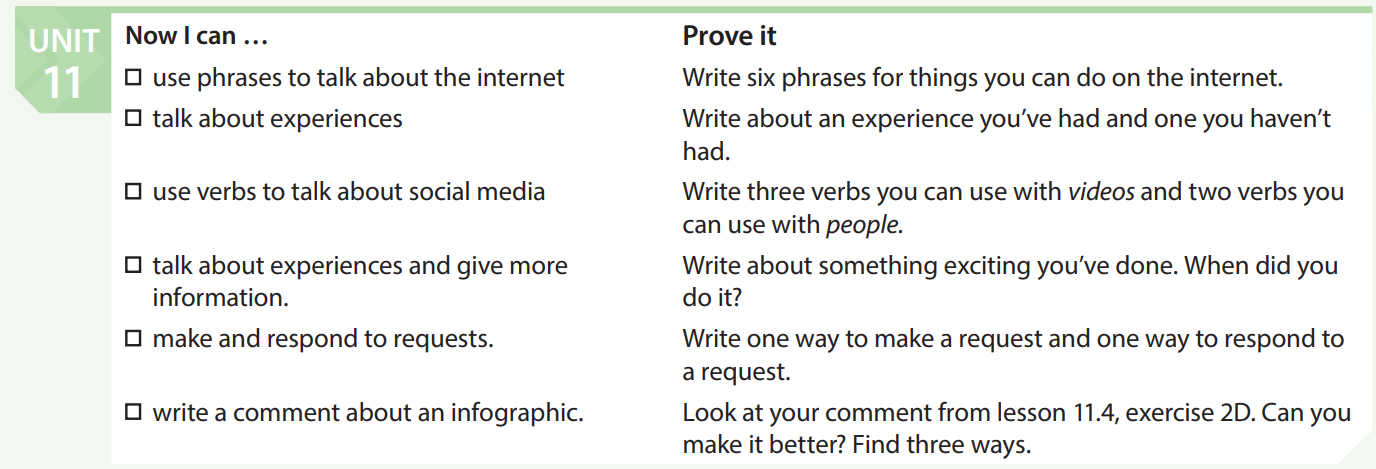 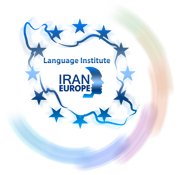 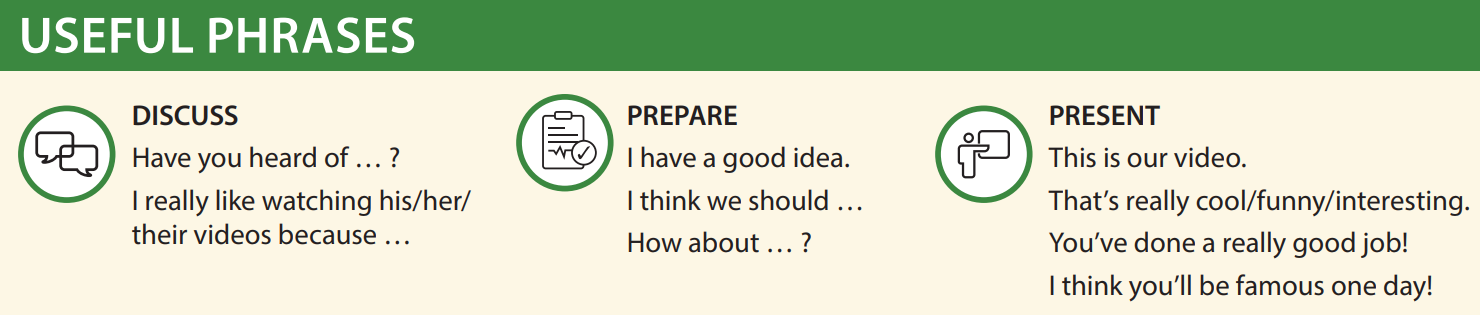 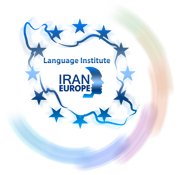